Figure 4. Distribution of cycle threshold (Ct) values on admission to hospital for patients who died of or survived ...
J Infect Dis, Volume 214, Issue suppl_3, October 2016, Pages S250–S257, https://doi.org/10.1093/infdis/jiw269
The content of this slide may be subject to copyright: please see the slide notes for details.
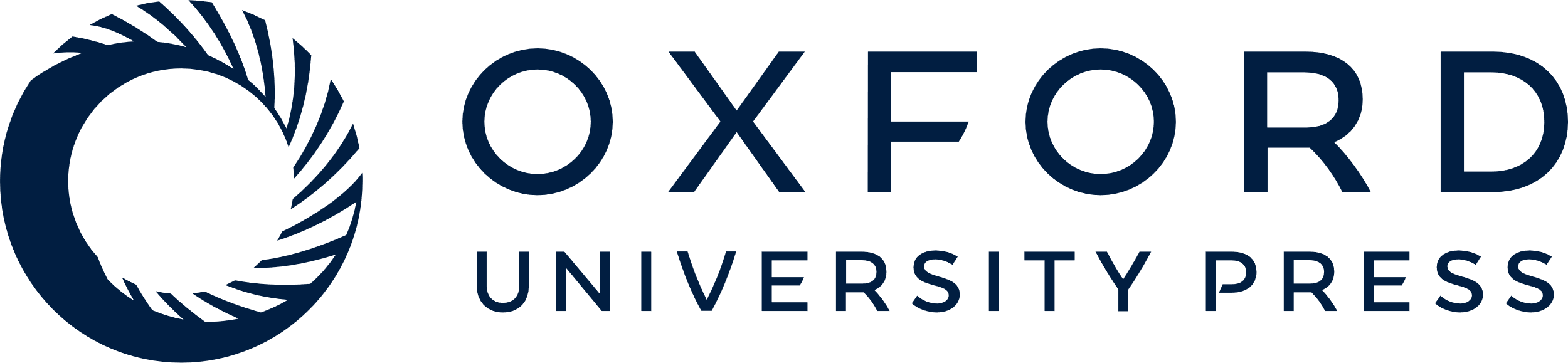 [Speaker Notes: Figure 4. Distribution of cycle threshold (Ct) values on admission to hospital for patients who died of or survived Ebola virus disease (EVD) and for individuals who died of EVD in the community. Arrows and horizontal bars above the histograms indicate medians and interquartile ranges (IQRs), respectively.


Unless provided in the caption above, the following copyright applies to the content of this slide: © The Author 2016. Published by Oxford University Press for the Infectious Diseases Society of America.This is an Open Access article distributed under the terms of the Creative Commons Attribution-NonCommercial-NoDerivs licence (http://creativecommons.org/licenses/by-nc-nd/4.0/), which permits non-commercial reproduction and distribution of the work, in any medium, provided the original work is not altered or transformed in any way, and that the work is properly cited. For commercial re-use, contact journals.permissions@oup.com.]